Perinatal Transfer Committee Meeting
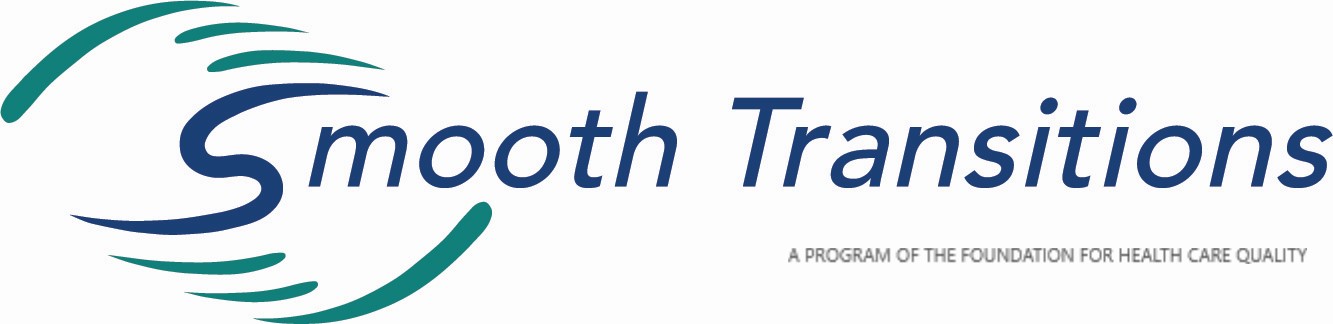 (Hospital Name)
(Date)
Introductions

Smooth Transitions Mission, Goals, Guidelines

Updates (staffing & provider changes, capacity/volumes, new initiatives, EMR changes, etc.) 
Hospital
Community Midwives
EMS
Smooth Transitions

Survey Report – Smooth Transitions team

General transfer discussion
Protocol edits as needed
Problem-solving as needed

Specific topic(s) unique to hospital and community (i.e., shared training, resource development, EMR read-only access for midwives, antenatal transfer/inductions, etc.)

Next meeting 
Date & time reminder –
Agenda topics
PTC Agenda
Smooth Transitions Mission Statement
To address our shared responsibility for improving hospital transfers from planned community-based births to promote greater patient safety and satisfaction.
Improve the whole person safety* and efficiency of the transfer process through the establishment of system-wide protocols
Collect and analyze transfer outcome data for the purpose of quality improvement
Build greater collaboration between community-based midwives, EMS, and hospital care team
Enhance the patient experience of care when transfers occur

*Smooth Transitions considers “whole person safety” to encompass emotional, psychological, social, cultural, spiritual, and physical processes and outcomes.
Program Goals
Confidentiality and Privacy Reminder
These PTC meetings are meant to be a space for general discussions about transfers, specifically related to systems-level processes and communication. 
Discussions around transfer will be addressed in a deidentified, high-level manner with no case-specific details. Please do not self-identify any connection to a specific transfer. 
These meetings are not designed to replace a protected case review; that can be done internally at each hospital or by one’s professional midwifery association. Should the discussion trend toward a specific case review, we would respectfully direct to the appropriate avenue.  
The intention is to be educative and not punitive.  
Please follow common courtesies, such as, being respectful of others, not interrupting, allowing all voices to be heard, and valuing our time together by keeping the meeting productive.  
Thank you for your participation and work in improving these transfer situations and interprofessional collaboration.
Conversation Ground Rules  By CATALYST							                            www.catalyst.org
1
Assume positive intent.
2
Engage in dialogue – not debate.
3
Hold yourself and others accountable for demonstrating cultural humility.
4
Be open, transparent, and willing to admit mistakes.
Conversation Ground Rules  By CATALYST							                            www.catalyst.org
6
Create trusting and safe spaces – where a little bit of discomfort is okay.
5
Embrace the power of humble listening.
7
Commit yourself to having conversations that matter by speaking up to bridge divides.
Smooth Transitions Transfer Surveys
Survey Access:
Qualitative transfer experience surveys 
Specific surveys for:
Community Midwives
Patients/Clients
Nurses
Receiving Providers
Doulas
EMS
Aggregate survey data reviewed at quarterly PTC meetings
Potential for long term analysis & research 
Annual program reviews for:
Community midwives
Participating hospitals
Your feedback is appreciated!
Weblink: Surveys | Smooth Transitions (qualityhealth.org)
Printable QR Code PDF
Distributed posters
Found in hospital transfer protocols 
QR Code
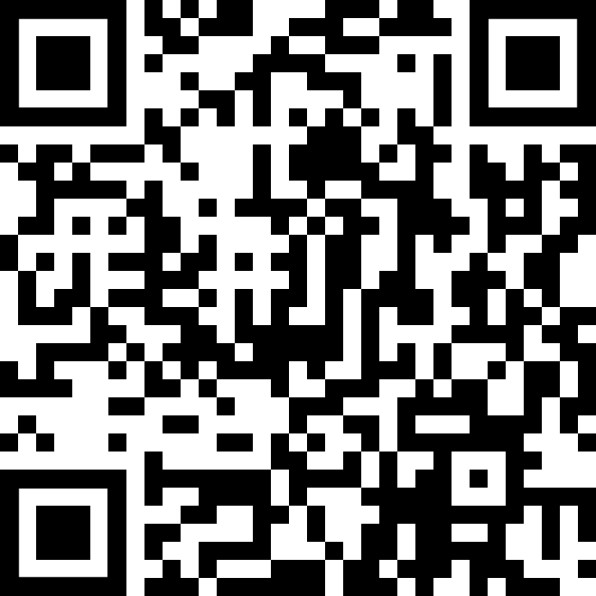